Mental Health Issues
Instructor
Terminal Objective
Upon completion of this module, the participant will be able to distinguish between various types of mental illness, as well as understand basic communication techniques to use when dealing with mentally ill individuals.
[Speaker Notes: The participants in this module will be given a brief overview of several mental illness that may be encountered. Each mental illness will be discussed and then helpful communication techniques will be discussed.]
Enabling Objectives
Define the term “mental illness”
Identify four prominent categories of mental illness
Identify the three most common personality disorders encountered
Identify the two most common mood disorders
Describe the communicative approach and techniques necessary for dealing with the mentally ill
What is ‘Mental Illness’?
General definition:
Illness or disease impacting an individual’s thought, perception of reality…impairs a person’s behavior…
Professional definition:
Diagnosed by a mental health professional based on behaviors and thinking and utilizing the DSM-IV
[Speaker Notes: Mental illness can be defined generally and professionally. The full general definition of mental illness is:

“Illness, disease, or condition that either substantially impacts a person’s thought, perception of reality, emotional process, or judgment, or grossly impairs a person’s behavior, as manifested by recent disturbance behavior.”

The professional definition of mental illness is as follows:

Mental illness is diagnosed based on behaviors and thinking as evaluated by a psychiatrist, psychologist, licensed professional counselor, licensed social worker, or other qualified professionals using a tool known as the Diagnostic and Statistical Manual of Mental Disorders, Fourth Edition, most commonly called the DSM-IV. (American Psychiatric Association, Updated, 1999)]
Important Facts about Mental Illness
Anyone can have a mental illness
Regardless of age, gender, or SES
More common than cancer, diabetes, heart disease, or AIDS
Can occur at any age
[Speaker Notes: There are several basic, yet important, facts about mental illness to cover. Any student or individual on your campus can have a mental illness. It doesn’t matter their age, sex, or socio-economic status. Mental illness is more prevalent than major medical issues, including: cancer, diabetes, heart disease, or AIDS. Mental illness can be an issue at any age of student or adult.]
Important Facts about Mental Illness (cont.)
20-25% of individuals may be affected by mental illness
7.5 million children are affected by mental, developmental or behavioral disorders
Nearly two-thirds of all people with a diagnosable mental disorder do not seek treatment
[Speaker Notes: Here are three more important facts about mental illness. It is estimated that 20 to 25 percent of individuals may be affected by a form of mental illness. The estimation for children with mental, developmental or behavioral disorders is 7.5 million. And, nearly two-thirds of all people with a diagnosable mental disorder do not seek treatment for their disorder.]
Categories of Mental Illness
Four prominent categories
Personality Disorders
Mood Disorders
Psychosis
Developmental Disorders
[Speaker Notes: The four categories of mental illness to be discussed in this module are personality and mood disorders, psychosis, and developmental disorders. Each will be looked at in more depth in the upcoming slides.]
Personality Disorders
Many fully functional individuals display characteristics of personality disorders
Inflexible
Maladaptive
Inappropriateness 
Generally have little insight into disorder
Believe the problem is caused by others, the “system”, or the world at large
[Speaker Notes: Many individuals who are functioning well in their lives may display characteristics of what are known as personality disorders. Individuals experiencing these disorders show personality traits that are inflexible, maladaptive, or inappropriate for the situation, and this causes significant problems in their lives.
 
Those individuals who have personality disorders usually have very little insight that they have a problem, and tend to believe that the problems are caused by other people, the “system,” or the world at large. These traits are often accompanied by some form of depression and may also be seen in those with chemical dependency problems.
 
Persons with personality disorders are not usually treated like those with other mental illnesses, but are taught a variety of communication and coping skills, or treated for other problems such as chemical dependency or depression.]
Personality Disorders (cont.)
Causes of personality disorders
Family history of physical or emotional abuse
Lack of structure and responsibility
Poor relationships with one or both parents
Alcohol or drug abuse
[Speaker Notes: Although the causes for these disorders may not seem relevant for the officer dealing with these individuals, their backgrounds are significant. It is important for the SBLE to be sensitive to some of the possible causes. It is believed that most personality disorders are caused by a family history - usually beginning at a young age -of physical or emotional abuse, lack of structure and responsibility, poor relationships with one or both parents, and alcohol or drug abuse.]
Personality Disorders
Three common personality disorders
Paranoid personality disorder
Antisocial personality disorder
Borderline personality disorder
[Speaker Notes: There are three common personality disorders that may be encountered by SBLE, these include: paranoid personality disorder, antisocial personality disorder, and borderline personality disorder. 

These will be discussed further in the upcoming slides.]
Paranoid Personality Disorder
Interpret actions of others as threatening
Foresee being harmed
Perceive dismissiveness by others
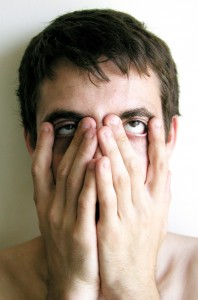 [Speaker Notes: Individuals with paranoid personality disorder interpret actions by peers as threatening to themselves. These same individuals believe that they will be harmed in every situation, as well as believe that peers are dismissive of them.]
Antisocial Personality Disorder
Not officially diagnosed until age 18
Predominant in males
Irresponsible behavior is present
Authority issues and unwilling to conform
Know what they are doing is wrong…but will do it anyway
[Speaker Notes: Antisocial personality disorder is not officially diagnosed until an individual is 18 years-old, but the traits can be visible in younger individuals. Males are the predominant sex in antisocial personality disorder. These individuals know what they are doing is wrong, but will continue with the action regardless. They often have trouble with authority and are reluctant or unwilling to conform to society’s expectations of behavior. Instead, their behavior is a pattern of irresponsibility.]
Antisocial Personality Disorder - Traits
History of truancy and running away
Starting fights
Physically abusive to animals or people
Deliberately destroying property
Lying
Stealing
[Speaker Notes: There are several traits students may exhibit that are contributed to antisocial personality disorder. A few include having a history of truancy or running away from home. The student may be an instigator by starting fights in school or at home. The student may be physically abusive to animals or physically abusive to other people. He may deliberately destroy other people’s property. The student may also be known for lying or stealing. This is not an exhaustive list of traits, but it’ll paint a picture of the types of traits present in a student with antisocial personality disorder.]
Borderline Personality Disorder
Prevalent in females
Traits include:
Unstable/intense personal relationships
Impulsiveness with spending, food, drugs, etc.
Intense anger or loss of control
Recurring suicidal threats
[Speaker Notes: Borderline personality disorder is generally a personality disorder experienced by females. As with the antisocial personality disorder there are several traits exhibited that can be indicators of the presence of borderline personality disorder. The females generally have very unstable, albeit, intense personal relationships. They are also impulsive in nature. The impulsiveness can be applied to spending, food, drugs, relationships, sex, and so on. These individuals also lose control and have incredible anger streaks. Threats of suicide are common and recurring, as well as a chronic feeling of emptiness/boredom and feelings of abandonment by peers and loved ones. As you can see, these traits seem to feed off each other. The feelings of abandonment and stem or lead to unstable relationships and loss of control. This concludes the personality disorders segment. Next will be the mood disorders.]
Mood Disorders
Demonstrated by disturbances in emotional reactions and feelings
Depression
Bipolar Disorder

Associated behaviors:
Lack of interest or pleasure in activities
Mood swings
Impaired judgment, etc.
[Speaker Notes: A mood disorder is another type of mental illness demonstrated by disturbances in one’s emotional reactions and feelings. Severe depression and bipolar disorder, also known as manic depression, are referred to as mood disorders. Recognizable behaviors that associate with mood disorders could include: lack of interest and pleasure in activities, extreme and rapid mood swings, impaired judgment, explosive temper, increased spending and delusions.]
Mood Disorders (cont.)
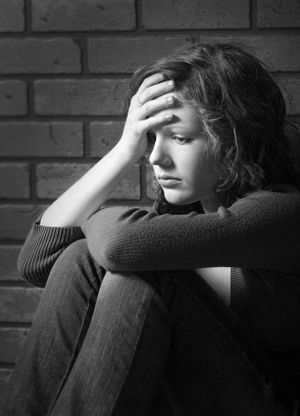 Environmental factors can trigger

Two most common types include:
Depression
Bipolar disorder
[Speaker Notes: Causes: Researchers (see SAMHSA in references) believe that a complex imbalance in the brain’s chemical activity plays a prominent role in mental illness selectivity in the individual. Environmental factors can also be a trigger or buffer against the onset.

There are two types of mood disorders that will be explored further. These are depression and bipolar disorder.]
Depression
Common disorder with most people experiencing some form of depression
Natural reaction to trauma, loss, or death
Not just being in bad mood, but negatively affecting thinking and behavior
Single most common factor in suicide is depression.
[Speaker Notes: Depression is a common, widespread disorder. With most people they have experienced some form of depression in their lifetime or even had repeated bouts with depression.
Depression is also a natural reaction to trauma, loss, death, or change.
Major depression is not just a bad mood or feeling “blue” but a disorder that affects thinking and behavior not caused by any other physical or mental disorder.
A major depressive syndrome is defined as a depressed mood or loss of interest of at least two weeks duration accompanied by symptoms such as weight loss/gain and difficulty concentrating. Five or more symptoms are generally present during the same two-week period and are represented by a change from previous functioning.  Depressed mood or loss of interest must also be included as a symptom.]
Depression (cont.)
Symptoms of depression:
Prolonged feelings of hopelessness or guilt
Loss of interest in usual activities
Difficulty concentrating or making decisions
Low energy/fatigue
Inability to enjoy usual activities
Changes in eating habits leading to weight gain or loss
Changes in sleeping habits
[Speaker Notes: There are several classic symptoms of depression. These include extended feelings of hopelessness, loss of interest in and inability to enjoy participating in usual activities, showing difficulty in concentration and decision making, low energy, drastic changes in eating habit, and changes in sleep. As with symptoms of other disorders, many of these are interrelated. Major changes in sleeping habits would result in low energy as well as loss of interest in other activities.]
Bipolar Disorder
Mental illness involving mania and depression. 
Causes extreme shifts in:
Mood
Energy
Everyday Functioning
Chronic disease affecting more than two million in the U.S.
[Speaker Notes: The second mood disorder to be discussed is bipolar disorder. Bipolar disorder is an extreme shift in mania (an intense enthusiasm to be discussed next) and depression. The extreme shifts can be in overall mood, energy levels, and degrees of everyday functioning. As stated, it is a chronic disease that affects more than two million in the United States.]
Bipolar Disorder – Mania
Symptoms of Mania
Abnormally high, expansive or irritated mood
Inflated self-esteem
Decreased need for sleep
More talkative than usual
Flight of ideas or feeling of racing thoughts
Excessive risk taking
[Speaker Notes: With bipolar disorder being intense swings from depression to mania, it is within reason to expect the symptoms of mania to be polar opposites of the symptoms of depression. As such, the symptoms of mania include the presence of: Abnormally high or irritated mood, inflated self-esteem that is beyond reasonable for an individual, a decreased need for sleep, becoming more talkative than usual, have a feeling of racing thoughts, and excessive risk taking. Each of these may be a normal behavior for an individual, and as such, are not considered to be mania. It is considered mania when these symptoms are out of the ordinary.]
Psychosis
Characterized by:
Impaired thinking and reasoning ability
Distortions of perception
Inappropriate emotional responses
Regressive behavior
Reduced impulse control
Impaired sense of reality
May be accompanied by hallucinations or delusions
[Speaker Notes: The formal definition of psychosis is: 
“A group of serious and often debilitating mental disorders that may be of organic or psychological origin and are characterized by some or all of the following symptoms: impaired thinking and reasoning ability, perceptual distortions, inappropriate emotional responses, inappropriate affect, regressive behavior, reduced impulse control and impaired reasoning of reality.” (Social Work Dictionary, 2nd Edition, by Robert L. Baker)
 
Psychosis is an illness involving a distortion of reality that may be accompanied by delusions and/or hallucinations. The person may be hearing voices, he may look at a person and see a demon, he may think people are after him, or he may believe himself to be Jesus Christ. To the person, these hallucinations and delusions are real. These are most commonly seen in persons with schizophrenia, bipolar disorder, severe depression or drug induced disorders. Physical circumstances can also induce a psychotic state. Potential conditions include: organic brain disorders (brain injury or infections to the brain), electrolyte disorder, pain syndromes, and drug withdrawal.]
Psychosis (cont.)
Delusions
False beliefs not based factual information
Social isolation, odd beliefs, magical thinking, etc.

Hallucinations
Distortion in the senses
Experiencing auditory or visual feedback that is not there
[Speaker Notes: Definition of Delusion:
False beliefs not based on factual information. The person may overreact to the situations or may appear to have what is called a “flat affect,” where he shows no emotion or does not seem to care about what is going on around him. (e.g., social isolation, inappropriate emotions, odd beliefs, magical thinking)
 
Definition of Hallucinations:
Distortions in the senses, causing the individual to experience hearing or seeing something that is not there 
 
There is poor processing of information and illogical thinking that can result in disorganized and rambling speech and/or delusions. It is not uncommon for a person hearing voices to hear two or more at a time. If you approach the person and start yelling at him, you are only adding to his confusion.  Imagine having two or three people shouting at you all at once while an officer is trying to give you directions.]
Psychosis Cues
Behavioral Cues: Inappropriate/bizarre dress, causing injury to self, responding to hallucinations

Emotional Cues: Lack of emotional response, inappropriate emotional reactions
[Speaker Notes: There are various cues to psychosis, both behavioral and emotional. The behavioral cues include: inappropriate or bizarre dress, body movements that are lethargic or sluggish, impulsive or repetitious body movements, responding to hallucinations, causing injury to self, and an unusual attachment to childish objects or toys. Some of the emotional cues for an individual with psychosis include: a lack of emotional response, extreme or inappropriate sadness, and inappropriate emotional reactions.]
Schizophrenia
Group of psychotic disorders characterized by changes in perception
Over-sensitized to sounds & visions
Affects ability to think clearly, manage emotions, make decisions, and distinguish fact from fiction
Heightened risk of suicide
Approximately 10% of people with schizophrenia commit suicide.
[Speaker Notes: Schizophrenia consists of a group of psychotic disorders characterized by changes in perception. These disorders cause oversensitivity to sounds and visions characterized by hallucination and/or impaired distorted thinking. It is considered the most chronic and disabling of severe mental illnesses, typically emerging in teenagers and young people.
 
Statistical Facts:
In the U.S., approximately 2.2 million adults, age 18 and older in a given year have schizophrenia.
Ranks among the top 10 causes of disability in developed countries worldwide.
Higher risk of suicide - approximately 10% of people with schizophrenia commit suicide.
 
Distorted thinking results in:
Hallucinations  
Poor processing of information / attention deficit
Illogical thinking that can result in disorganized and rambling speech, and/or delusions.
 
Changes in Emotion:
May overreact to situations 
 “Flat affect” (i.e., decreased emotional expressiveness, diminished facial expression and apathetic appearance)
Anhedonia (i.e., lacking pleasure or interest in activities that were once enjoyable)
Person is withdrawn – the media tends to portray this as violent, but it is rarely the case]
SBLE Approach to Psychotic Episode
Be cautious
Do not startle the student
Stay patient, you may have to repeat several times
Ensure you know their name and use it repeatedly 
Talk in a calm, soft tone of voice
[Speaker Notes: The officer should always be cautious. He should never startle the person. He should be patient and try to learn the person’s name and use it. The officer should talk in a calm, soft tone of voice. He should allow the person to verbally ventilate. He should not crowd the person’s space. The officer should introduce himself and assure the person the officers are there to help, not hurt him. The officer may have to repeat himself several times.]
Developmental Disorders
Two most common developmental disorders:
Autism
Mental Retardation
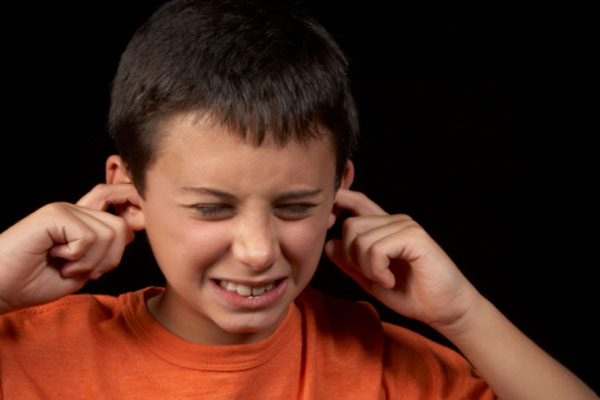 Autism
Affects 1 to 2 in 1,000 Americans
Generally appears before age 3
Characteristics:
Abnormal speech patterns
Lack of eye contact
Ritualistic of habitual behavior
Attachment to objects
Resistance to change
[Speaker Notes: Autism: 
A developmental disorder, affecting 1 to 2 in 1,000 Americans, usually appearing before age three, characterized by impaired non-verbal communication (including abnormal speech patterns or loss of speech), lack of eye contact, a restricted range of interest, resistance to change of any kind, obsessive repetitive body movements, a lack of awareness of the existence or feelings of others, and social isolation. Symptoms vary from child to child and can range from mild to severe. “The child may act as if unaware of the coming and going of others, or physically attack and injure others without provocation (NIMH, Unraveling Autism, 2001). Although autism is diagnosed 3-4 times more in males, females with autism tend to have more severe symptoms and cognitive impairment.  Treatment is experimental, and few autistic children show significant remission of symptoms.

Persons with Autism suffer from sensory disorders that keep them from effectively filtering and blocking painful sensations. Their sensory disorders can cause extreme pain from loud noises and bright light that can move them toward frustration and acts of aggression. Officers in contact with these individuals will notice certain behaviors such as fear of touch, repetitive behavior, insistence on routine, anxiousness in new situations, and a tendency to become confused easily. When interviewing, be patient, calm, and detached, which tends to help prevent agitation in questioning process. Illustrative materials, repetition of previous statements, praise, encouragement, and attentive listening will assist in the exchange process.]
Autism - Behaviors
Verbally limited
Abnormal pitch, rate, or volume while speaking
Difficulty expressing needs, ideas or abstract concepts
Matches, pairs, and orders objects
Blinking compulsively
Switching lights on and off
Jumping, rocking, clapping, chin-tapping, head-banging, and spinning.
[Speaker Notes: There are several behaviors that are associated with autism. This is by no means a comprehensive list of behaviors associated with autistic children, but should present you with a solid understanding of autistic behaviors. 

Some of the social behaviors include: a lack of awareness of social rules, reluctance in making eye contact, inappropriate laughter or crying, unusual facial responses, ritualistic behaviors, extreme distress for no apparent reason, attachment to particular objects, and self-stimulating behaviors. 

Some of the communication behavior characteristic of autism include: verbal limitations, repetition of what is said, abnormal pitch, rate, or volume when speaking, a difficulty expressing ideas or needs, and a difficulty with abstract concepts. 

Autistic children also match, pair, and order various objects, blink compulsively, switch lights on and off, drop things repetitively, jump, rock, and clap, and have a fascination with colorful and shiny objects.]
Autism – Police One
http://origin.policeone.com/videos/originals/training/5956254-Autism-Recognition-and-Response
Mental Retardation
Significantly sub-average intellectual functioning
Limitations in two or more adaptive skill areas
Communication, self-care, home living, safety, academic functioning and work
Deficits in adaptive behavior
[Speaker Notes: Mental Retardation (MR) refers to a range of substantial limitations in mental functioning manifested in persons before the age of 18. Characteristics of MR are a below-level intellectual capacity plus limitations in two or more adaptive skill areas such as communication, self-care, home living, social skills, health, safety, academic functioning, and work.
 
Degrees of mental retardation: 
Mild: 	IQ 69-55
Moderate: 	IQ 54-40
Severe: 	IQ 39-25
Profound: 	Below 25]
Mental Illness vs. Mental Retardation
American Population: 3% MR, 22.1% MI

MI unrelated to intelligence, while MR is below-level intellectual functioning

MI develops at any point in life, MR prior to age 18

No cure for either, but medications can help MI
http://www.youtube.com/watch?v=9qLrx_DZRH8
[Speaker Notes: Mental Illness vs. Mental Retardation:  3% of the American population is considered retarded (sub-average score of 69 or less on Wechler Intelligence Scale or Stanford Binet IQ test), while 22.1% is diagnosed with a mental illness.
 
Differences between mental illness and mental retardation include:
Mental illness is unrelated to intelligence, while mental retardation is below-average intellectual functioning.
Mental illness develops at any point in one’s life, while mental retardation occurs before the age of 18.
There is no cure for mental illness, but medications can help. Mental retardation involves permanent intellectual impairment.  No medications can help.
Behavior is less predictable with a mentally ill individual, while a mentally retarded individual’s behavior is consistent to a very specific functional level.]
Communication Techniques
Control Paradox:
Take a less physical, authoritative, controlling, and confrontational approach
SBLE usually has more authority and control over person in mental health crisis. 
Take time – survey situation to gather information and avoid hasty, counterproductive decisions
[Speaker Notes: There are several communication techniques that SBLE can utilize when talking with a mentally ill individual at school. The control paradox is simply that SBLE should take a less physical, less authoritative, less controlling, and less confrontational approach to the individuals with mental health issues. Generally the officer will have more authority and control over a person with mental health issues by toning down. 

The SBLE should take some time to survey the situation and gather information. Do not make hasty counterproductive decisions that may backfire or escalate the situation.]
Communication Techniques (cont.)
Avoid approaching the student until rapport has been developed
First communication should allow person to ventilate
Do not rush or crowd his personal space
He may be waving his fists or yelling. If the situation is secure, adopt a non-confrontational stance
[Speaker Notes: In order to avoid escalating the situation or triggering a different situation the SBLE should avoid approaching the student until a functioning level of rapport has been developed and the individual has had a chance to ventilate their frustrations. Avoid crowding the individual’s personal space and do not rush in. If you attempt to force an issue may quickly backfire in the form of violence. Lastly, try to adopt a non-confrontational stance/posture if the individual is not an immediate threat to anybody. This will further allow the individual an opportunity to vent and for you to build rapport.]
Basic Strategies While Communicating
Stay calm – breathe deeply
Be patient – avoid crowding and give them time to calm down
Double-check information by restating
Use the individual’s name
Give instructions one at a time
Don’t underestimate the power of hallucinations or delusions
[Speaker Notes: There are several basic strategies to be used while communicating with the mentally ill. For one, you should stay calm and breathe deeply to become more calm. Make sure that you remain patient and avoid crowding the individual…this gives them more time to calm down. Restate what you hear to double-check all the information given to you. Always use the individual’s name while talking with them. This can help keep the individual calm and build rapport. Ensure that you give instructions one at a time, and allow time for the individual to comply. Hallucinations and delusions are real from the individual’s point of view and can be very frightening, so try to be understanding.]
Basic Strategies While Communicating (cont.)
Never argue about a delusion
Don’t express disapproval
The individuals need extra personal space
Watch for cues
Utilize active listening skills
[Speaker Notes: Make sure you never argue about a delusion. Arguing only solidifies their stance, simply accept and move on with the communicating. Don’t express disapproval. This only hurts your rapport and will most likely not keep the individual calm. Be cognoscente of cues from the individual. The individual will let you know when he needs more space. Remember, keep the individual calm.

By utilizing active listening skills you are listening to the whole message and recognizing the content, feelings, and reason behind the incident. By repeating what is said as a means of confirmation, active listening helps with rapport building and keeping the individual calm.]
Communication Skills Overview
Safety
Control the surroundings…protect possible victims
Crisis Facts
Individual is generally excited, alarmed, or confused
Language
Talk quietly, speak firmly, use calm tone
Movements
Be aware of body movements
[Speaker Notes: Safety - Your personal safety comes first. Control the surroundings. Remove harmful obstacles from the surroundings.

Crisis facts - The person in distress is usually excited, alarmed, or confused. Control is very important to persons in crisis. When people feel cornered, which translates to lack of control, they may respond with sudden violence.

Language - Use the person’s name. Talk quietly. Speak firmly. Use a calm tone of voice. Avoid direct confrontation. Avoid labels and acronyms. Limit the number of instructions, and give them one at a time. Be patient and consistent. Reactions and verbal responses may be slower than you expect.

Movements - Be aware of body movements. People in crisis often need more physical space. If possible, position yourself at or below the individual’s eye level. Keep all movements slow and deliberate.]
Scenario – Role Play
Upon entering an incident, you notice one of the students is jumping up-and-down, hitting himself in the head. The student doesn’t make eye contact and is incoherent in speech. The staff member informs you that the student is autistic and worried that he may hurt other students. 

What do you do?
What steps do you take?
[Speaker Notes: This would be a good time to have a participant play the role of the student while another participant plays the role of a SBLE. You may do this with characteristics for different mental illnesses. The steps to resolution will be the same. 

First, ensure the safety of all the students and yourself. Make sure and utilize the control paradox…be less assertive, controlling, and confrontational to help control the situation. Be patient and make sure you use the individuals name to try and calm the student down. Let the student vent his frustrations and then give him instructions one at a time to make sure he understands everything. Do not rush in and crowd his personal space, you will only ignite the situation.]
References – Adopted from TCLOSE CIT Course #3841
Mental Health - Government Sites
Americans With Disabilities Act Home Page -  www.usdoj.gov/crt/ada
Arizona Peace Officer and Training Board - azpost.state.az.us
Houston Police Department - houstontx.gov
Ohio Criminal Justice Coordinating Center of Excellence - www.neoucom.edu
San Antonio Police Department - www.sanantonio.gov/sapd
TDCJ (note:  link to TCOMI home page) - www.tdcj.state.tx.us
Texas Dept. of Mental Health and Mental Retardation - www.mhmr.state.tx.us
References (cont.)
Organizations
American Association on Mental Retardation - www.aamr.org
American Psychiatric Association - www.psych.org
The ARC of the United States - www.thearc.org
Capacity For Justice (note:  publications) - capacityforjustice.com
Conflict Research Consortium - www.colorado.edu
Criminal Justice / Mental Health Consensus Project - consensusproject.org
Internat’l Assoc. of Forensic Mental Health Services - www.iafmhs.org
International Critical Incident Stress Foundation, Inc. - www.icisf.org
Mental Health Association of Texas - www.mhatexas.org
National Alliance For the Mentally Ill - www.nami.org
National Alliance For the Mentally Ill – Texas Chapter  - texas.nami.org
National Depressive and Manic-Depressive Association - www.ndmda.org
National Down Syndrome Congress - www.ndsccenter.org
National GAINS Center - www.gainsctr.com
National Institute of Mental Health - www.nimh.nih.gov
Public Citizen’s Health Research Group - www.citizen.org
Substance Abuse and Mental Health Services Assoc. - alt.samhsa.gov
Treatment Advocacy Center - www.psychlaws.org
Image References
http://mentalhealthtreatment.net/personality-disorders/ 
http://www.fyiliving.com/health-news/depression-top-8-surprising-causes-of-depression/ 
http://media.clinicaladvisor.com/images/2011/04/01/ca0411autism_3_156111.jpg
http://www.youtube.com/watch?v=9qLrx_DZRH8